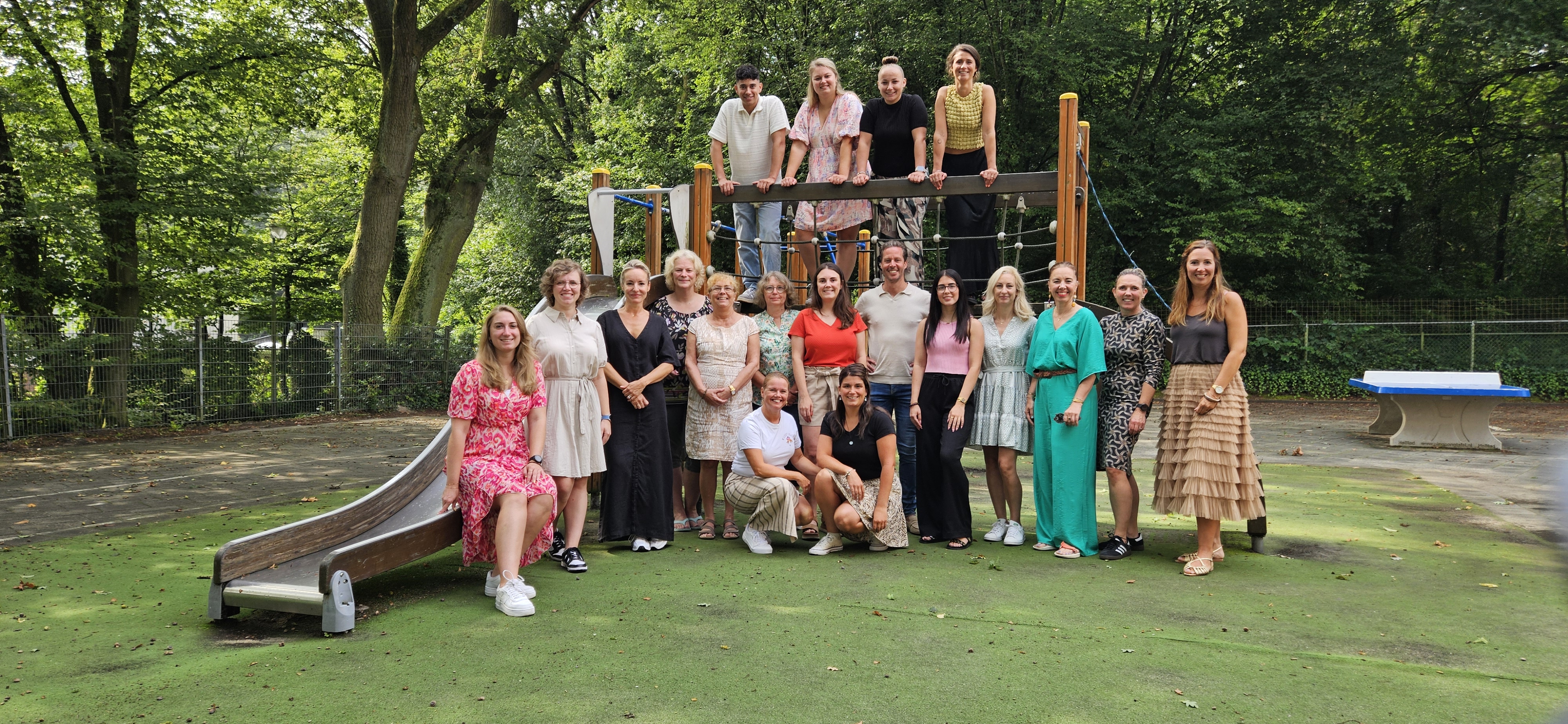 Emailadressen

Yvette Stofberg 	yvette.stofberg@movare.nl
Gwenda Handler            	gwenda.handler@movare.nl
Joyce Heuts                 	joyce.heuts@movare.nl  
Marion Titaley	marion.titaley@movare.nl 
Miranda Hagen         	miranda.hagen@movare.nl
Bonnie Theunissen         	bonnie.theunissen@movare.nl
Yvette Sijbesma           	yvette.gubbels@movare.nl 
Rianne Beugels	rianne.beugels@movare.nl 
Shania Pranger                  	shania.pranger@movare.nl
Mascha Boom                 	mascha.boom@movare.nl
Nicolette v d Berg     	nicolette.vandenberg@movare.nl
Susanne v d Ven     	susanne.vandeven@movare.nl
Ginnie de Jonge               	ginnie.dejonge@movare.nl

Intern begeleider
Natacha de Boer	natascha.deboer@movare.nl 
Directeur 
Fabien Jadoul	 fabien.jadoul@movare.nl 
Oudercomité	
Bestuur                      	oc.langeberg@hotmail.com
Schooltijden 
Ma 8:30 – 15:00
Di   8:30 – 15:00
Wo 8:30 – 12:30
Do  8:30 – 15:00
Vrij leerjaar 1 vrij
Vrij 8:30 – 12:00 leerjaar 2 en 3
Vrij 8:30 – 15:00 leerjaar 4 t/m 8

Belangrijke gegevens
Tel.nr school: 045 – 5252958

Bankrekeningnummer OC
NL50 INGB 0000936140

Website: www.bslangeberg.nl
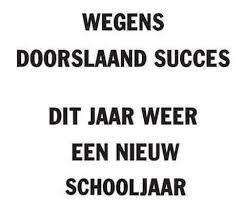 Het oudercomité
Wie zijn wij?
Wij zijn een groep enthousiaste ouders die zich inzet om leuke activiteiten te organiseren voor de leerlingen van de school. 
Waarvan bekostigen wij dit?
Deze activiteiten buiten het schoolreisje worden bekostigd door de vrijwillige ouderbijdrage.
Helaas is het niet mogelijk om daar alles van te betalen, vandaar dat wij deze mooie kalender verkopen en onze kienavond in het leven hebben geroepen om geld in te zamelen.
Zonder deze inkomsten moeten we helaas activiteiten laten vallen.
Wij hopen dan ook op jullie steun zodat we er voor alle kinderen een onvergetelijk jaar van kunnen maken en alle activiteiten doorgang kunnen vinden.
Activiteiten oudercomité
18-08-2024 Versieren schoolplein 
11-09-2024 Maken schoolkalender
18-09-2024 Speurtocht 
9 & 10-10-2024 boekenmarkt
31-10-2024 Halloween
08-11-2024 Sint Maarten
29-11-2024 Vormsel
05-12-2024 Sinterklaas
19-12-2024 Kerst
31-01-2025 Bioscoopavond
27-02-2025 Carnavalsviering
16-04-2025 Paasviering
17-04-2025 Koningsspelen
23-05-2025 Kienavond
19-06-2025 schoolreis groep 1 & 2
20-06-2025 schoolreis groep 3 t/m 7
26-06-2025 Première avond groep 8
Helpende handjes 

Sommige activiteiten vergen wat meer hulp en daarbij zijn extra handen nodig.
Daarom zijn we op zoek naar hulpouders, opa’s , oma’s, ooms, tantes enz. die eventueel willen helpen.
Ook oud leerlingen zijn welkom mochten ze dit leuk vinden.
Op het moment dat er hulp nodig is worden deze personen benaderd met de vraag of ze kunnen helpen bij een activiteit.
 
Dus wil je af en toe helpen, 
en lijkt het je leuk om een steentje bij te dragen?
Stuur dan een mailtje naar: oc.langeberg@hotmail.com
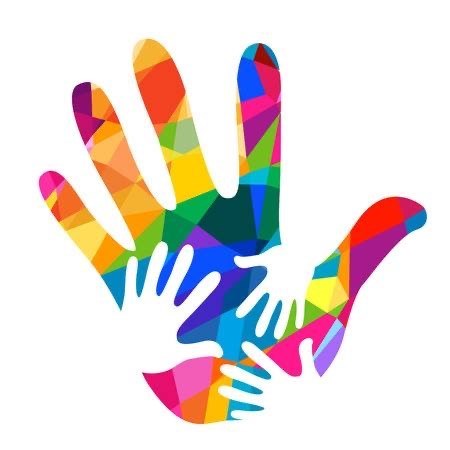 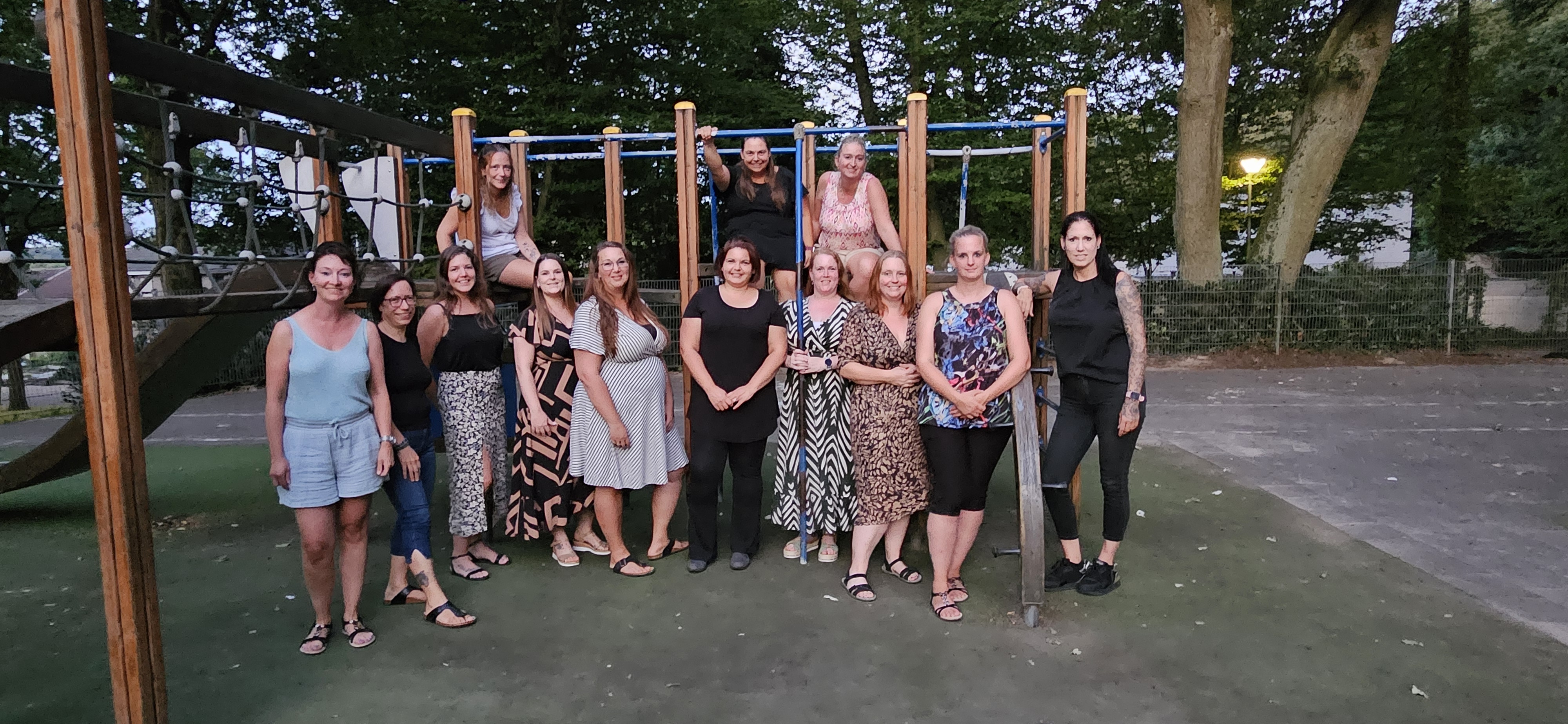 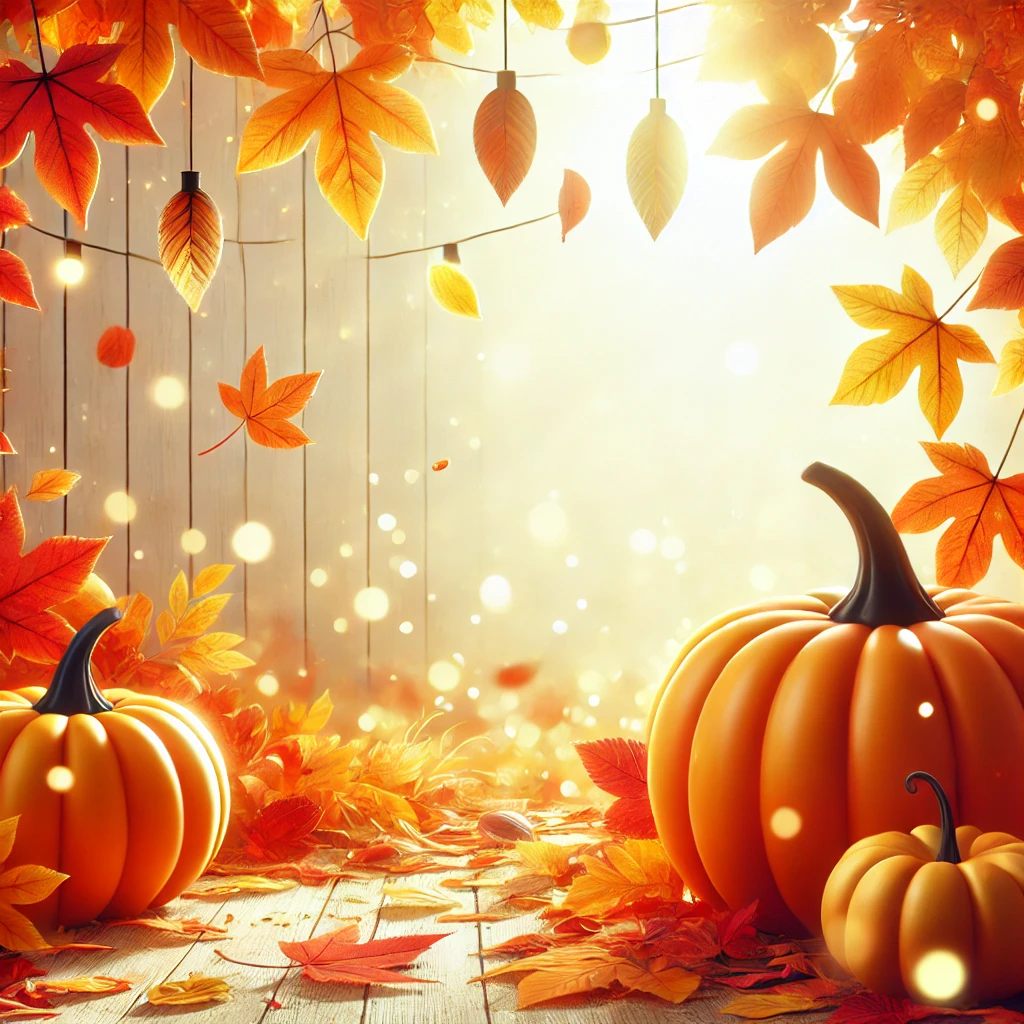 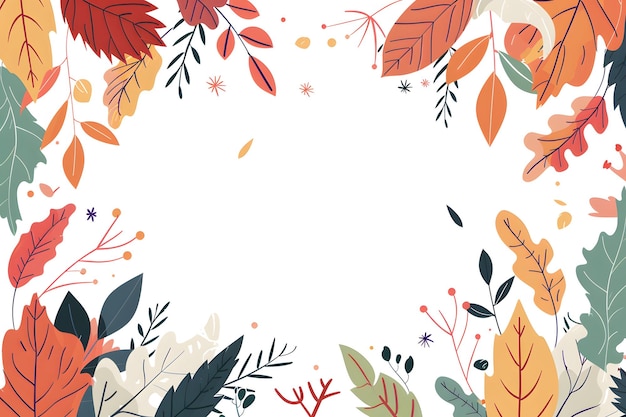 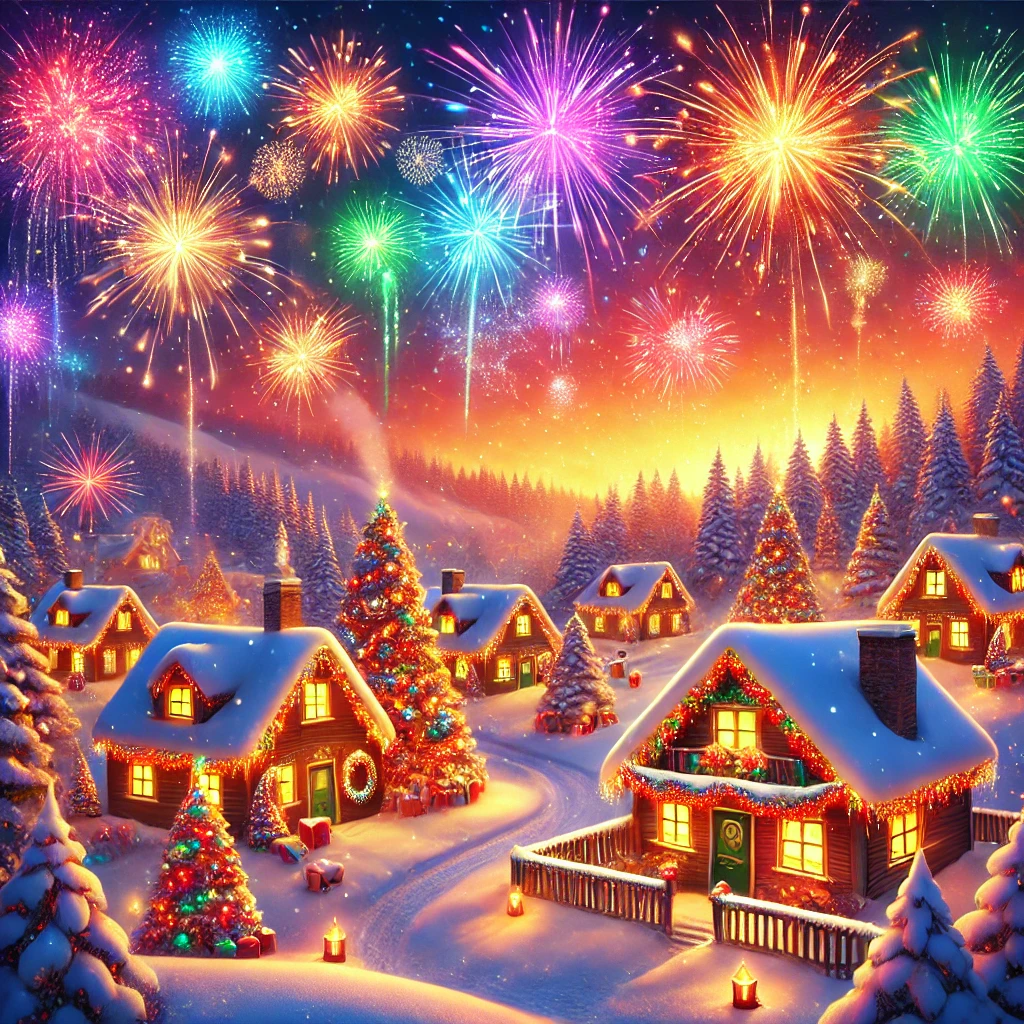 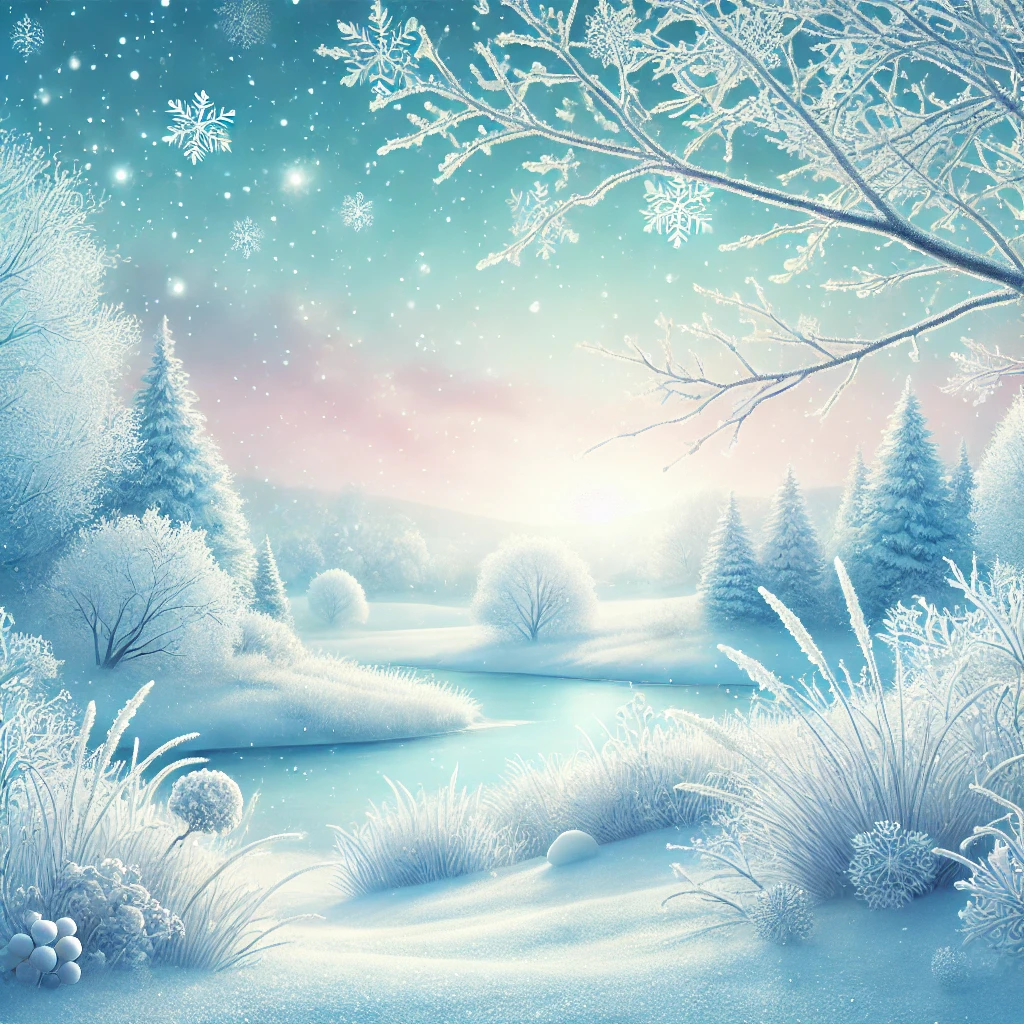 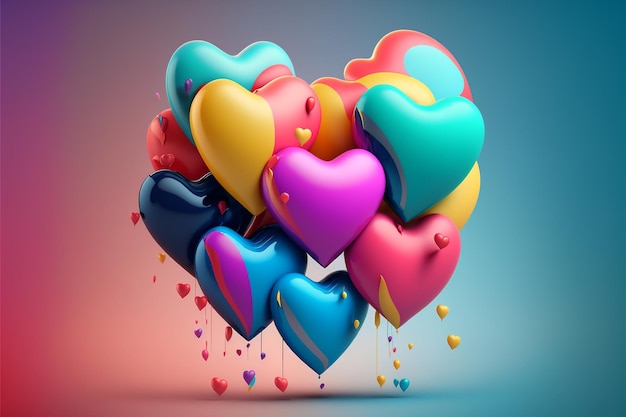 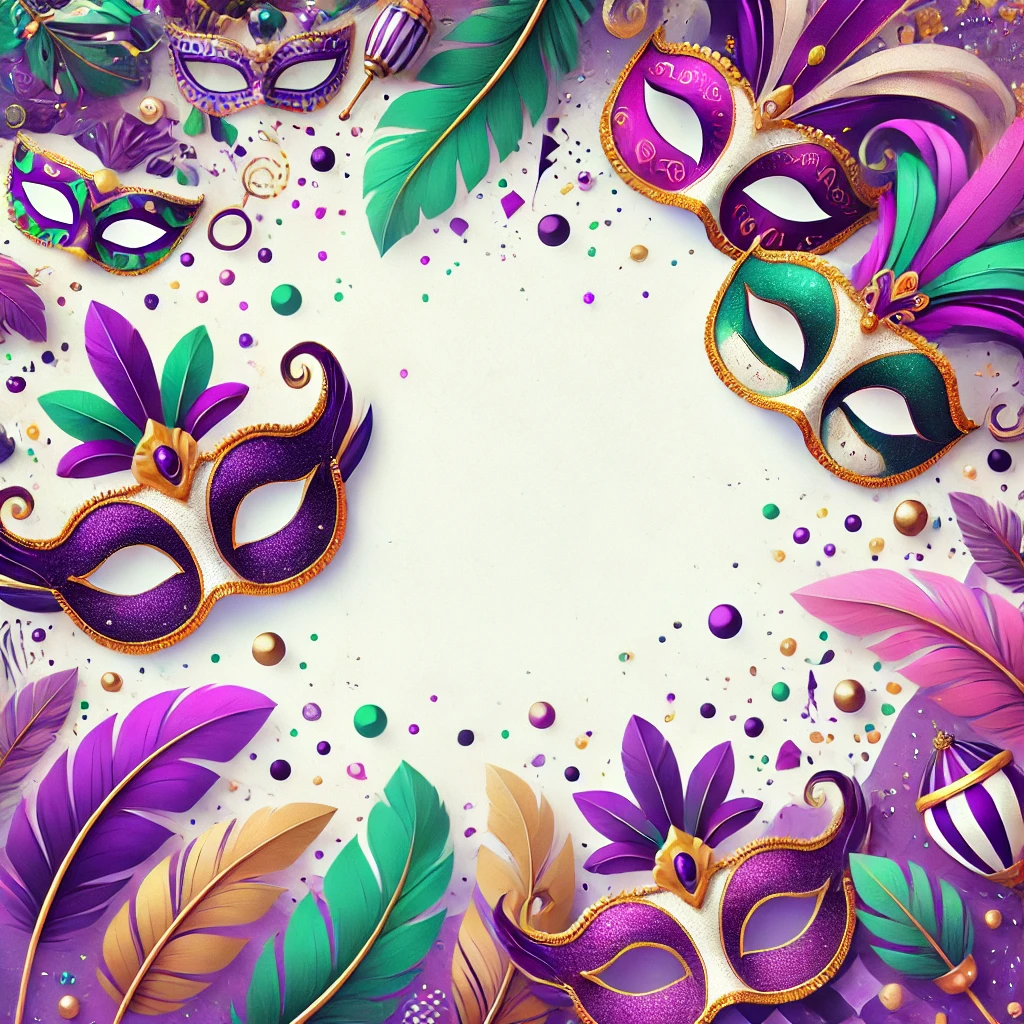 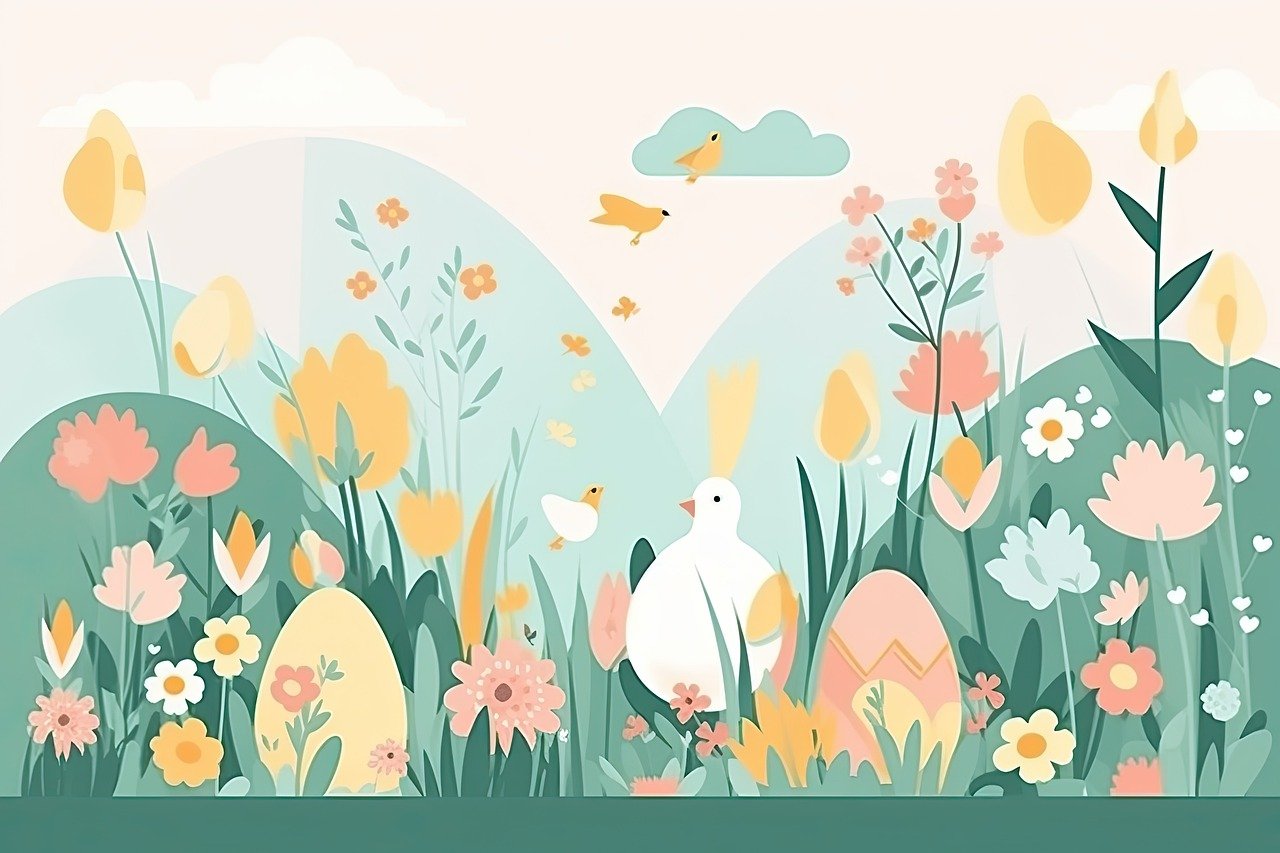 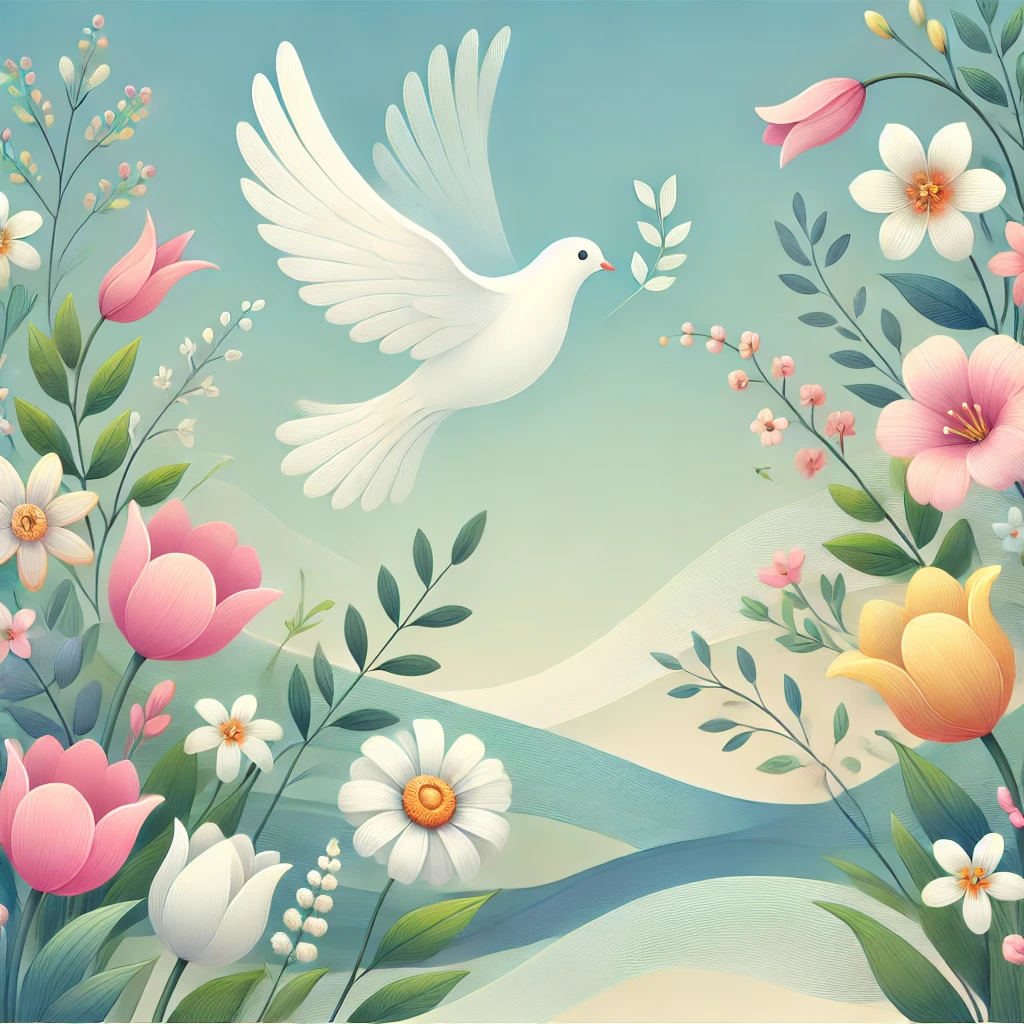 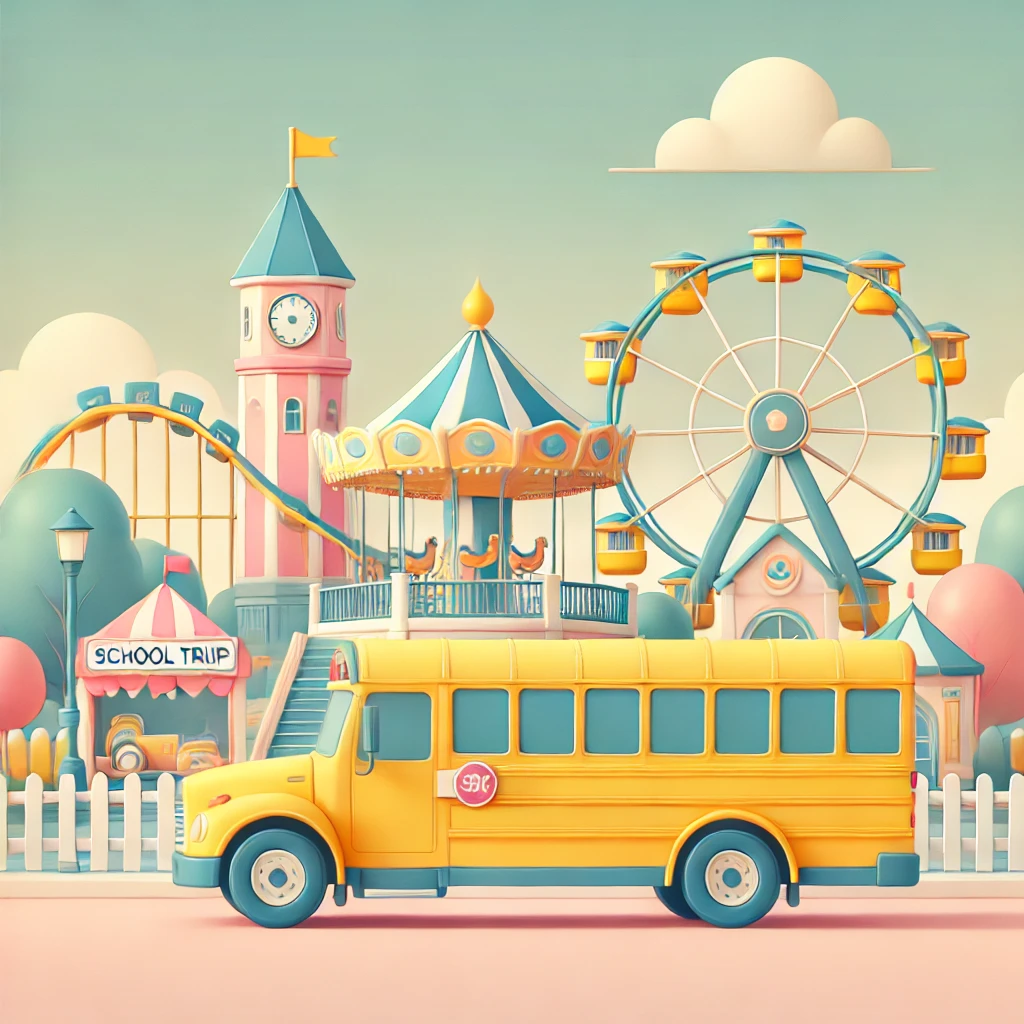 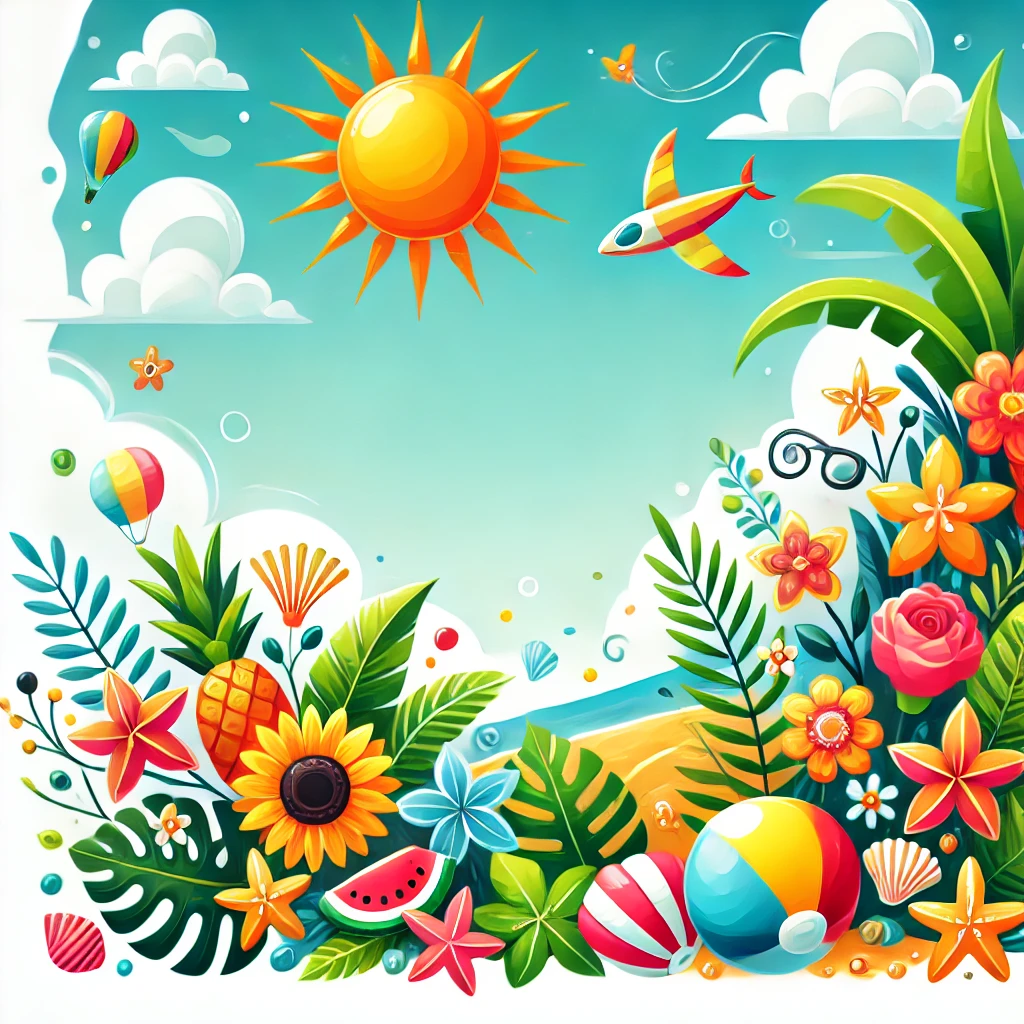 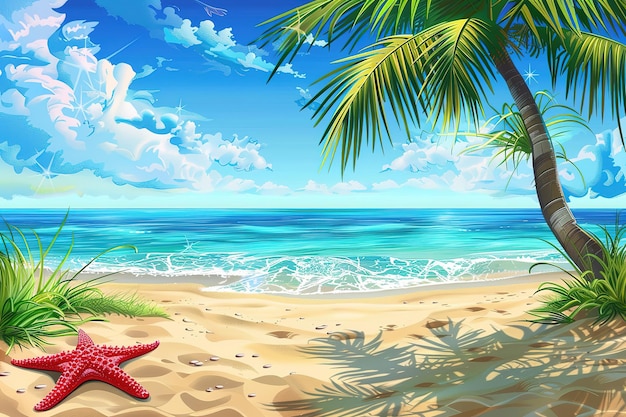 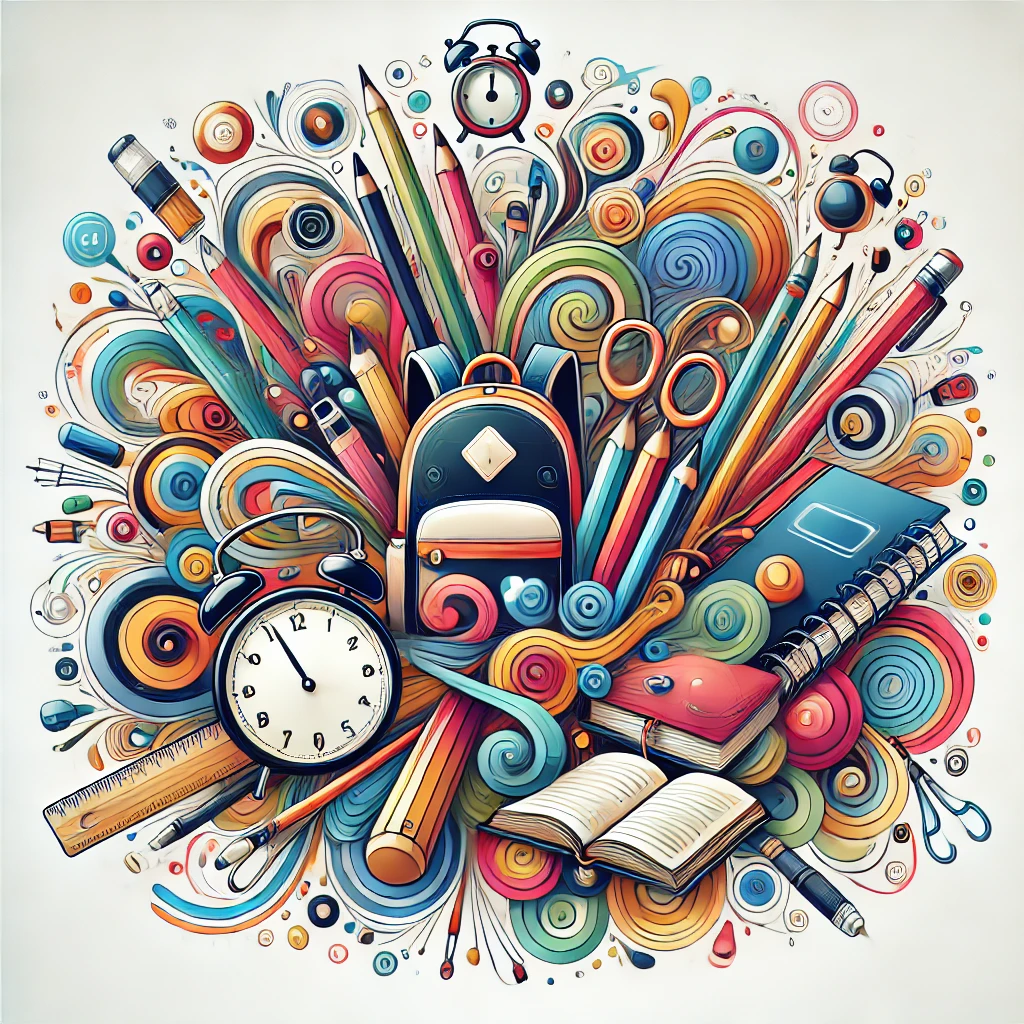